المملكة المغربيةوزارة التجهيز والنقل واللوجستيكالوزارة المنتدبة المكلفة بالنقل
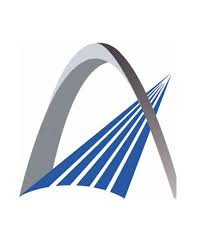 الاستراتيجية المندمجة للسلامة الطرقية والمخططات الاستعجالية
الاربعاء28 يناير 2015
تصميــم العرض
تقديم

الاستراتيجية المندمجة للسلامة الطرقية  و المخططات الاستعجالية:

النتائج ومؤشرات حوادث السير  على الطرق

 توجهات الوزارة خلال الفترة 2014- 2016
تصميــم العرض
تقديم

الاستراتيجية المندمجة للسلامة الطرقية  و المخططات الاستعجالية

النتائج ومؤشرات حوادث السير  على الطرق

 توجهات الوزارة خلال الفترة 2014- 2016
تقديم
إشكالية حوادث السير على الطرق
على الصعيد العالمي :
1.24 مليون حالة وفاة سنويا )ما يعادل 3500 قتيل يوميا )؛
50 مليون من الجرحى؛
السبب الرئيسي للوفاة بين الشباب الذين تتراوح أعمارهم بين 15-29 عاما؛
أكثر من 91% من وفيات حوادث السير على الطرق تحدث في البلدان  ذات الدخل المنخفض والمتوسط؛ 
نصف عدد الوفيات على الطرق"من عديمي الحماية" (الراجلين ومستعملي الدراجات العادية والدراجات النارية).
حوادث السير على الطرق مشكلة خطيرة تهدد الصحة العمومية و إذا لم يتم اتخاذ الإجراءات اللازمة، فإنها ستؤدي إلى  1.9 مليون حالة وفاة سنويا بحلول عام 2020. 
 قرار الجمع العام للأمم المتحدة الذي أعلن تخصيص العشرية 2011-2020 كعشرية 
للعمل من أجل السلامة الطرقية
إشكالية حوادث السير على الطرق بالمغرب
تطور عدد القتلى خلال الفترة 1996 - 2003
سجل عدد القتلى خلال الفترة  1996 – 2003، ارتفاعا سنويا بنسبة مئوية متوسطة تناهز 4.8% .
أمام الارتفاع المهول لضحايا حوادث السير، قررت الحكومة وضع إستراتيجية وطنيــة مندمجة للسلامة الطرقيــة تمتــد على مدى عشــر سنوات.
الهدف : عكس الاتجاه التصاعدي وبعد ذلك، تقليص مستمر لعدد القتلى والمصابين بجروح خطيرة
5
تصميــم العرض
تقديم

الاستراتيجية المندمجة للسلامة الطرقية  و المخططات الاستعجالية:

النتائج ومؤشرات حوادث السير  على الطرق

 توجهات الوزارة خلال الفترة 2014- 2016
الاستراتيجية المندمجة للسلامة الطرقية
تم إعداد الاستراتيجية المندمجة للسلامة الطرقية  من خلال المراحل التالية
الاستراتيجية المندمجة للسلامة الطرقية
8
أهم المحطات
2003
وضع إستراتيجية وطنيــة للسلامة الطرقيــة تمتــد على عشــر سنوات لمحاربة ارتفــاع حوادث السيــر
الهدف : عكس الاتجاه التصاعدي وبعد ذلك، تقليص مستمر لعدد القتلى والمصابين بجروح خطيرة
الآلية المعتمدة لتفعيل الاستراتيجية : مخطط استراتيجي مندمج استعجالي للسلامة الطرقية يمتد على مدى ثلاث سنوات (PSIU)
المخطط الاستراتيجي المندمج الإستعجالي  الأول للسلامة الطرقية 2004-2006: 
الهدف : عكس وثيرة الاتجاه التصاعدي لعدد القتلى و المصابين بجروح خطيرة.
شكل هذا المخطط بداية تفعيل الإستراتيجية الوطنيــة للسلامة الطرقيــة عبر تركيز العمل على المشاكل الأساسية وإعطاء الأولوية للإجراءات ذات النتائج السريعة والتأثير الدائم و ذلك بتفعيل سبع (7) محاور بطريقة مندمجة :
تنسيق وتدبير السلامة الطرقية على أعلى مستوى.
التــشريع.
المراقبة والعقوبات.
تكوين السائقين وإصلاح نظام امتحان رخصة السياقة.
تحسين البنيات التحتية الطرقية داخل وخارج المدارالحضري.
تحسين الاسعافات المقدمة لضحايا حوادث السير.
التواصل والتحسيس والتربية الطرقية.
2004
PSIU I
PNC I
يعتبر محور"المراقبة والعقوبات” محورا أساسيا في الإستراتيجية الوطنية للسلامة الطرقية، ويعد دعامة لا محيد عنها من أجل بلوغ أهداف السلامة الطرقية. ويتم تفعيل هذا المحور عبر مخطط وطني للمراقبة الطرقية يشكل إطارا للتنسيق والتشاور والتكامل والتعاون بين مختلف أجهزة المراقبة بهدف محاربة آفة حوادث السير بشكل فعال.
2006
وقع المراقبة الطرقية على مؤشرات السلامة الطرقية تطور عدد القتلى خلال الفترة 1996 - 2013
العودة لارتفاع في عدد القتلى ابتداء من يناير 2011 نظرا  لتراجع عمليات المراقبة الطرقية
انخفاض مهم لعدد القتلى خلال سنة 2005 
توقيع دورية وزير العدل التي تقضي بسحب رخصة السياقة في حالة بعض المخالفات الخطيرة 
تقوية المراقبة  الطرقية لتفعيل هذه الدورية
انخفاض مهم في عدد القتلى خلال الربع الأخير من سنة 2010 الناتج عن : 
دخول مدونة السير حيز التنفيذ 
الاثر السيكولوجي وخوف السائقين من العقوبات الصارمة
أهم المحطات
2008
المخطط الاستراتيجي المندمج الإستعجالي الثاني للسلامة الطرقية 2008 - 2010:
الهدف : تثبيت الاتجاه الإنخفاضي لعدد القتلى والمصابين بجروح خطيرة سنويا.
PSIU II
PNC II
قرار الجمع العام للأمم المتحدة الذي يعلن تخصيص العشرية 2011-2020 كعشرية للعمل من أجل السلامة الطرقية.
الهدف : تثبيت تم تخفيض عدد الوفيات المترتبة عن حوادث السير عبر العالم.
مارس 2010
فاتح أكتوبر 2010
دخول القانون رقم 52.05 المتعلق بمدونة السير عبر الطرق حيز التنفيذ.
الإستراتيجية المعتمدة منذ 2003 في مجال السلامة الطرقية تجعل من المغرب رائدا في هذا المجال بالنضر إلى قرار الأمم المتحدة.
تفعيل ”عشرية العمل من أجل السلامة الطرقية“ يمر عبر تمديد العمليات التي تم القيام بها من أجل السلامة الطرقية والحد من مخاطر الطريق.
2010
2011
PSIU III
إعداد ووضع المخطط الاستراتيجي المندمج الإستعجالي الثالث للسلامة الطرقية 2011-2013 والمخطط الوطني للمراقبة الطرقية 2011-2013 .
PNC III
تقييم تنفيذ الاستراتيجية الوطنية للسلامة الطرقية 2003-2013 وإعداد استراتيجية جديدة تحدد الأوليات للعقد القادم  وذلك في إطار التعاون الدولي مع البنك الدولي
2014
المخطط الاستراتيجي المندمج للسلامة الطرقية 2011- 2013المحاور
المحافظة بصفة مستدامة على تحسين مؤشرات السلامة الطرقية
المحور الأول 		: تنسيق وتدبير السلامة الطرقية على أعلى مستوى.
المحور الثاني		: التــشريع.
المحور الثالث 		: المراقبة والعقوبات.
المحور الرابـع 		: تكوين السائقين وإصلاح امتحان رخصة السياقة.
المحور الخامـس 	: تحسين البنيات التحتية الطرقية داخل وخارج المدار الحضري.
المحور السادس 	: تحسين الإسعافات المقدمة لضحايا حوادث السير.
المحور السابع  		: التواصل والتحسيس.
المحور الثامـن 		: التربية الطرقية.
المحور التاسع 	 	: البحث العلمي واليقظة التكنولوجية
تصميــم العرض
تقديم

الاستراتيجية المندمجة للسلامة الطرقية  و المخططات الاستعجالية:

النتائج ومؤشرات حوادث السير  على الطرق

 توجهات الوزارة خلال الفترة 2014- 2016
النتائج
نتائج مشجعة بالنظر إلى الأهداف الاستراتيجية المحددة
3099 قتيل
6210 قتيل : لو بقي نفس المنحى التصاعدي في عدد القتلى  أي قبل تفعيل الإستراتيجية المندمجة للسلامة الطرقية؛
تم إنقاذ ما يقارب 13000  حياة   بشرية خلال العشر سنوات الأخيرة .
الإحصائيات المؤقتة خلال 11 أشهر الأولى من سنة 2014
تراجع هام في خطورة حوادث السير خلال 11 أشهر الأولى من سنة 2014
مؤشرات حوادث السير 
عوامل وأسباب حوادث السير: أهمية العنصر البشري
العامل البشري السلوكي حاضر بأكثر من 90 %
94,75%
المؤشرات السلوكية لمستعملي الطريق
28%  من سائقي العربات الخفيفة داخل المجال الحضري لا يستعملون حزام السلامة؛
 9 % من السائقين داخل المجال الحضري لا يتوقفون عند الضوء الأحمر وتصل هذه النسبة إلى 29% بالنسبة لسائقي الدراجات النارية؛
 21 % من سائقي الدراجات لا يضعون الخوذة الواقية وتصل هذه النسبة إلى 76% بالنسبة للراكبين؛
 حوالي 94% من مستعملي الطريق لا يحترمون علامة ”قف“.
مؤشرات حوادث السير 
إحصائيات لحوادث السير الجسمانية
36%
تصميــم العرض
تقديم

الاستراتيجية المندمجة للسلامة الطرقية  و المخططات الاستعجالية:

النتائج ومؤشرات حوادث السير  على الطرق

 توجهات الوزارة خلال الفترة 2014- 2016
التوجهات: ضرورة ضمان استمرارية العمليات والإجراءات
تكثيف المراقبة على الإفراط في السرعة بتفعيل المراقبة بالرادار الثابت وتعميمها على جميع المحاور التي تعرف حركية مهمة وتفعيل المراقبة بالرادار المركب على العربات – patrouilles- ؛
مواصلة مراقبة السياقة تحت التأثير؛ 
تكثيف المراقبة على احترام قواعد السير داخل المجال الحضري وذلك بإعطاء دينامية جديدة لفرق المراقبة المتحركة   التابعة للأمن الوطني (BMCR)؛
اتخاذ إجراءات خاصة بالتفاعل مع الفترة الصيفية.
الإسراع بتفعيل الإجراءات الخاصة بتطوير الإسعافات الأولية وتأهيل المستعجلات؛
التأثير وبصفة ملموسة على سلوك السائق المهني  عبر التسريع ب :
تجهيز الحافلات بنظامGPS  لتصحيح سلوك السائق أثناء القيادة ومحاربة الإفراط في السرعة واحترام مدة السياقة القانونية؛
مواصلة عمليات التكوين الأولي و المستمر؛
مواصلة تفعيل مقتضيات مدونة الشغل.
مواصلة تأهيل تعليم السياقة و امتحانات الحصول على رخصة السياقة؛
إدماج التربية على السلامة الطرقية بالمقررات الدراسية
مواصلة تأهيل المراقبة التقنية للمركبات؛
مواصلة تحسين البنيات التحتية الطرقية داخل وخارج المدار الحضري.؛
تقييم تنفيذ الإستراتيجية الوطنية للسلامة الطرقية 2003-2013 وإعداد استراتيجية جديدة تحدد الأوليات للعقد القادم وذلك في إطار التعاون الدولي مع البنك الدولي؛
مواكبة جميع الإجراءات ببرامج التواصل والتحسيس الهادفة.
شكــرا علــى انتباهكم